TRANSFERENCIA DE MASA EN LA INTERFASE
Introducción
Muchas operaciones industriales involucran la transferencia de una fase a otra, es decir implican la transferencia de material entre dos fases en contacto. Cualquiera que sea el tipo de contacto, se juntan dos fases distintas para transferir masa a través de una interfase entre dos fases. Por ejemplo, la adsorción gaseosa involucra la transferencia de masa desde una fase gaseosa rica en soluto hasta una fase líquida pobre en soluto.
Video ilustrativo
Conceptos teóricos
Como sabemos la velocidad de transferencia puede expresarse como la fuerza impulsora dividida entre la resistencia:
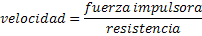 Teoría de las dos resistencias
La teoría tiene dos hipótesis principales: 
la rapidez de transferencia de masa entre las dos fases está controlada por la rapidez de difusión a través de las fases a cada lado de la interfase.
no se ofrece resistencia a la transferencia del componente que se difunde a través de la interfase
Gradiente de concentración entre dos fases en contacto
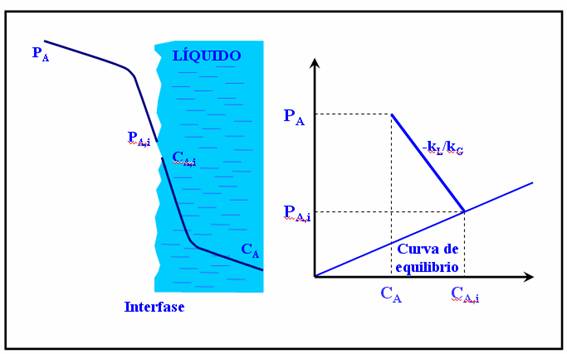 Figura 1
La velocidad de transferencia de soluto desde la fase gaseosa global hasta la interfase es :
NA =
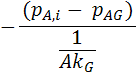 Ecuación 2
La velocidad de transferencia desde la interfase hasta el líquido global es
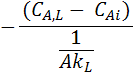 NA =
Ecuación 3
NA = velocidad de transferencia del soluto [moles de A transferidos/tiempo]

 pAG= presión parcial del soluto en la fase gaseosa [unidades de presión]

CAL = concentración del soluto en la fase líquida [moles de A transferidos/volumen]

A = área de transferencia [longitud al cuadrado]

kG= coeficiente de transferencia de masa para la fase gaseosa [moles de A transferidos/(tiempo)(área interfacial)(unidades de concentración)]

kL = coeficiente de transferencia de masa para la fase líquida [moles de A transferidos/(tiempo)(área interfacial)(unidades de concentración)]
Bajo condiciones de estado estacionario
NA =                        =
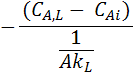 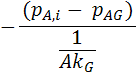 Para usar las ecuaciones 2 y 3 se requieren conocer la composición de la interfase
Es muy difícil obtener las composiciones interfacial de manera experimental. 
En cambio, es fácil medir las concentraciones del soluto en las fases globales. Entonces, este es un caso excelente para el uso de las fuerzas impulsoras y resistencia totales.
Esquema de dos resistencia en paralelo
No es posible combinar directamente las ecuaciones 2 y 3 debido a que están expresadas en distintas unidades. Se necesita una relación para la concentración de soluto en la interfase, donde las concentraciones de ambas fases son comunes, antes de poder combinar estas ecuaciones.
Ecuación general del equilibrio de fases
PA* = f(CA)

 CA  = concentración de la fase líquida [moles de soluto/unidad de volumen de líquido] 
PA* = presión parcial del soluto en la fase gaseosa en equilibrio con CA.
Se han desarrollado ecuaciones que relacionan las concentraciones de equilibrio en las fases
Para el caso de fases gaseosas no ideales y líquidas, las relaciones en general son complejas. Sin embargo, en casos en que intervienen fases de gas ideal y líquida, se conocen algunas relaciones relativamente simples y, sin embargo útiles.
Relaciones de equilibrio
Cuando la fase liquida es ideal, se aplica la Ley de Raoult
pA = xA PA 
pA = presión parcial de equilibrio del componente A en la fase vapor sobre la fase líquida
xA = fracción mol de A en la líquida 
PA = presión de vapor de A puro a la temperatura de equilibrio
Cuando la fase gaseosa es ideal, se obedece la Ley de Dalton
pA = yA P 
yA = fracción mol de A en la fase gaseosa  
P = es la presión total de sistema
Cuando ambas fases son ideales
yA P = H cA
Combinación de las ecuaciones Ley de Raoult y Dalton
Cuando las soluciones son diluidas se obedece la Ley de Henry
pA = yA H 
H = constante de Henry
cA = es la composición de equilibrio de A en la fase líquida
Fuerza impulsora de la fase líquida con unidades de presión
Expresión similar usando las fuerzas impulsoras de la fase liquida
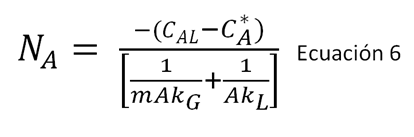 Coeficiente total de transferencia de masa
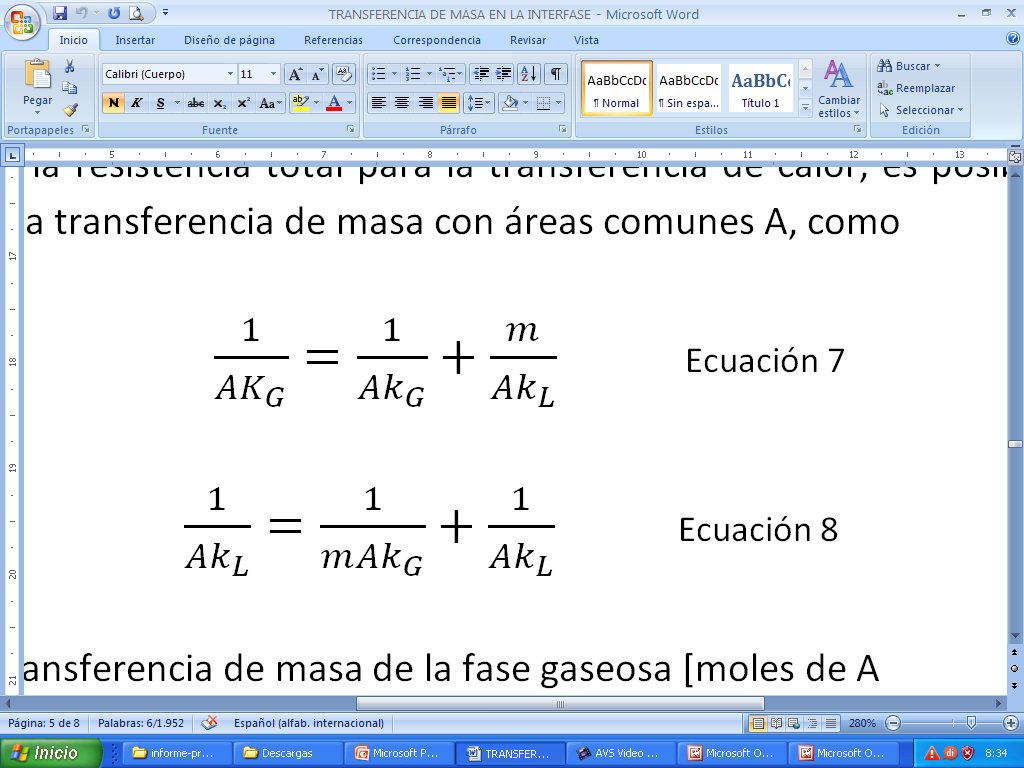 KG = coeficiente total de transferencia de masa de la fase gaseosa [moles de A transferidos/(tiempo)(área interfacial)(presión)]
KL= coeficiente total de transferencia de masa de la fase líquida [moles de A transferidos/(tiempo)(área interfacial)(moles/ volumen)]
Grafico de las fuerzas impulsoras de concentración para la teoría de las dos resistencias
Casos especiales
Caso A
Relaciones  de fases para un soluto soluble
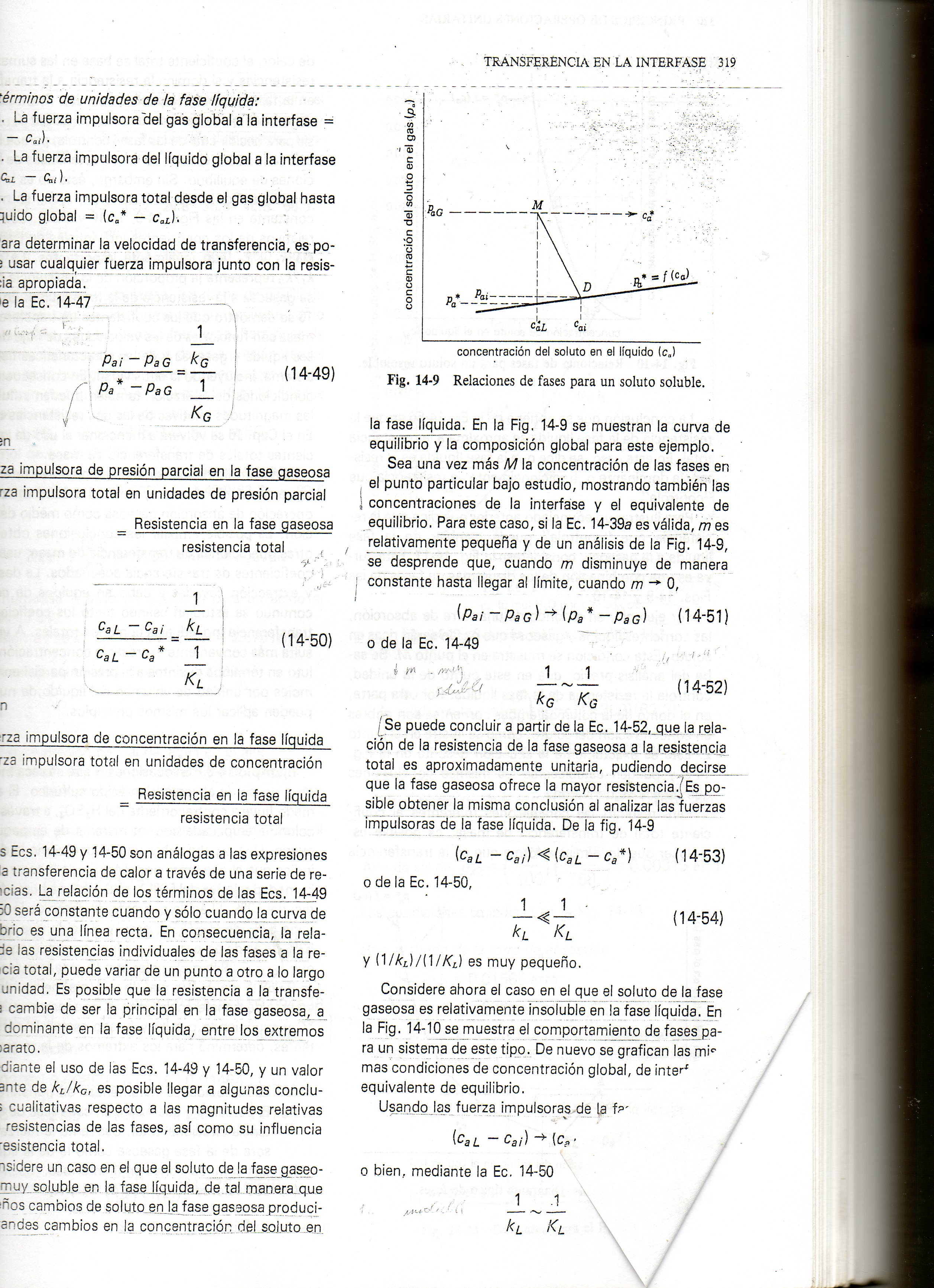 Cuando m tiende a 0
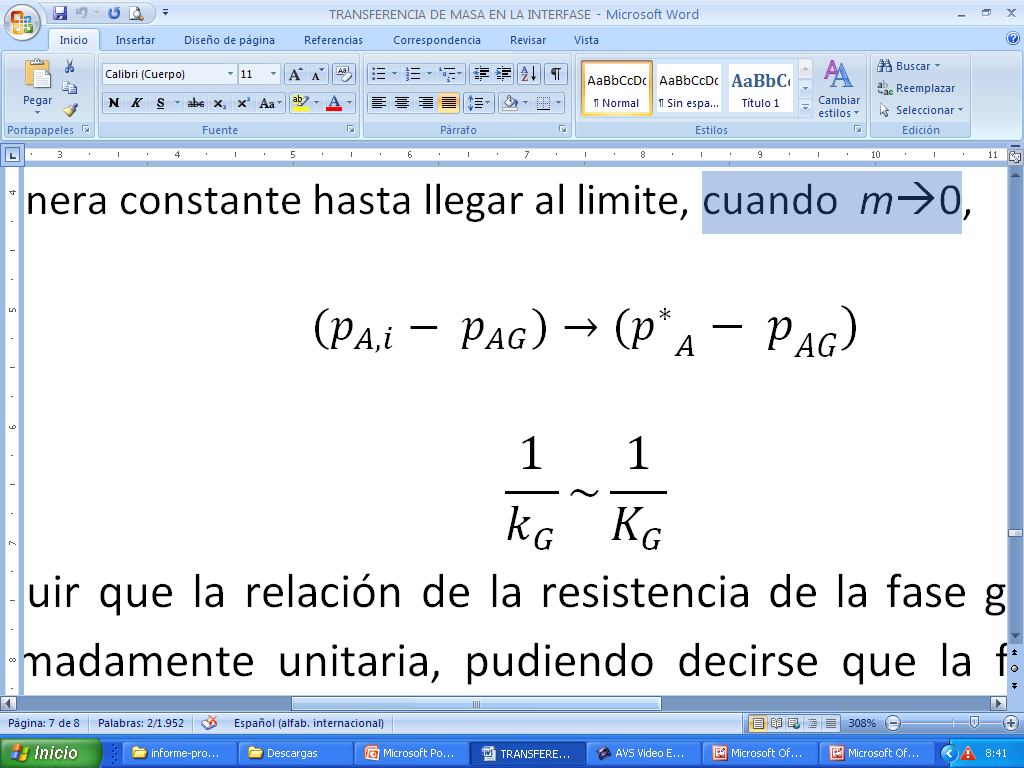 Caso B
Relaciones de fase para un soluto insoluble
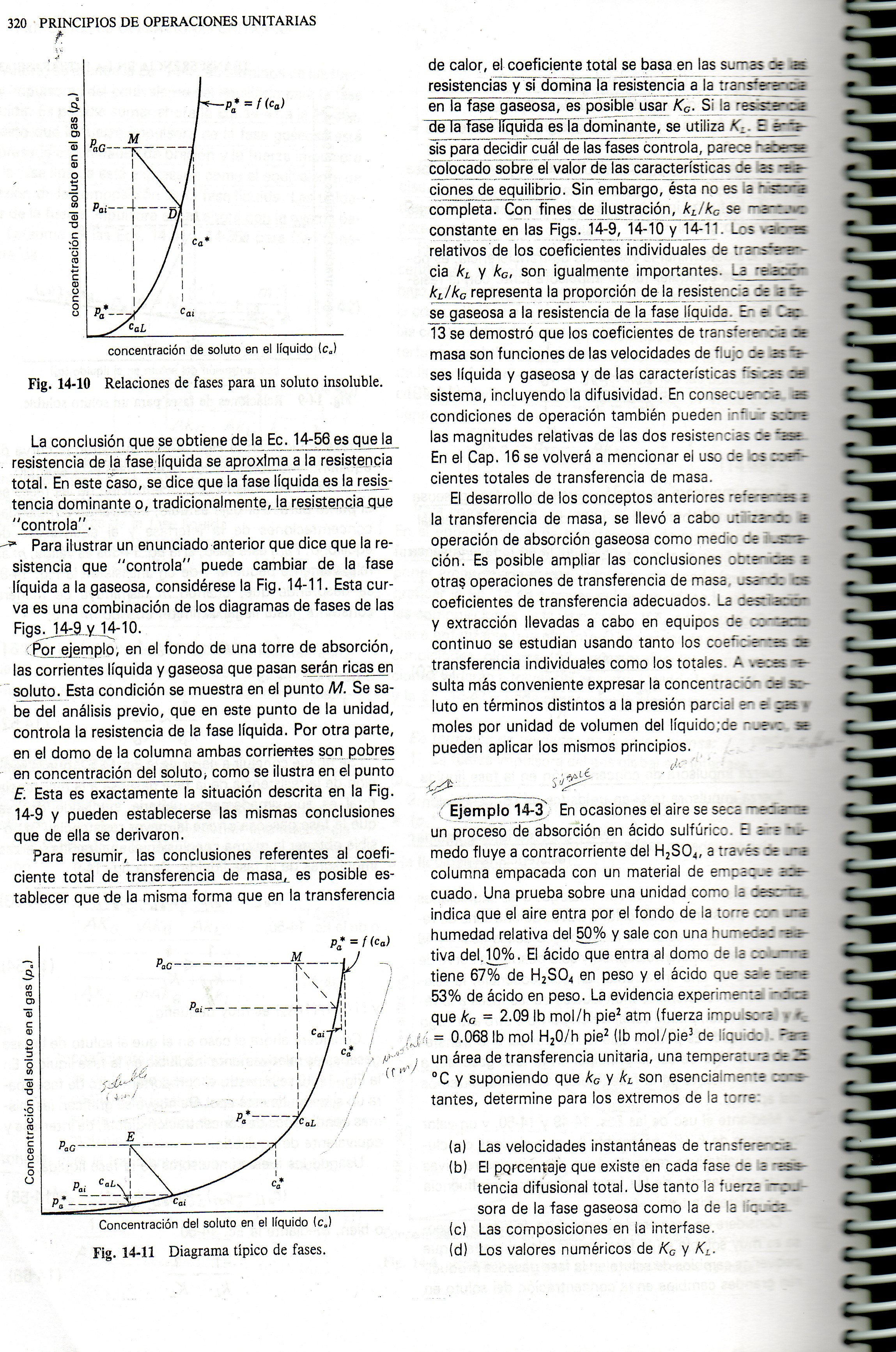 la fase líquida se aproxima a la resistencia total
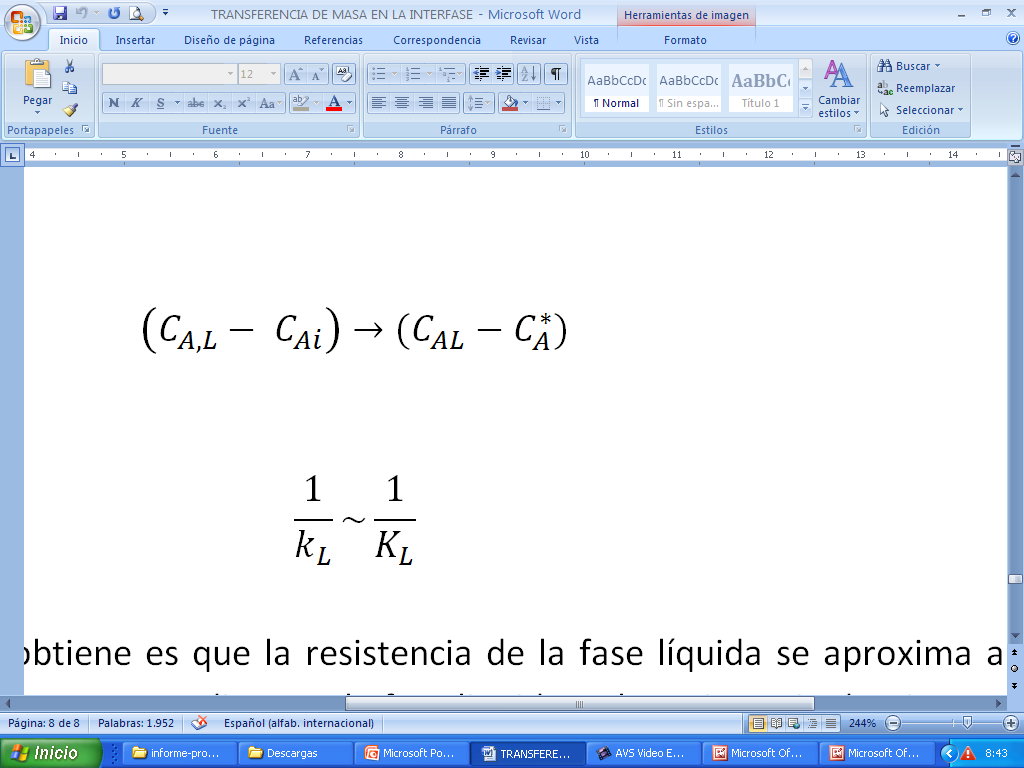 Caso C
Distribución de un soluto entre dos líquidos inmiscibles
 
En esta situación se aplica la ecuación de la “Ley  de distribución”, la cual es:
 
   cA,líquido 1=K cA,líquido 2 
 
cA = es la concentración del soluto A en la fase liquida especificada
K =  es el coeficiente de distribución
Ejemplos de aplicación de la transferencia de masa en la INTERFASE
Operación gas-líquido

Destilación

Evaporación
Operación líquido-líquido
Extracción
Lixiviación
Adsorción
Cristalización
Operaciones gas-líquido
Liofilización
Secado
Adsorción